Три среды обитания.
ЦЕЛЬ: 
раскрыть понятие
«среда обитания» и
факторы среды.
Среда обитания - это взаимосвязь конкретных факторов живой и неживой природы в которой обитает данный вид, особь.
Три среды обитания.
Наземно-воздушная.

Водная.

Почвенная.
Наземно-воздушная среда.
Загадки.
Он ходит голову подняв,
Не потому, что важный граф.
Не потому, что гордый нрав.
А потому, что он….
Не птичка. А с крыльями.
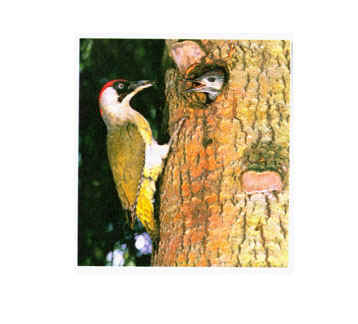 В лесу, под щебет, звон и свист.
Стучит лесной телеграфист.
Поглядите на молодца,
Весёлого и бойкого,
Тянет он со всех 
Материал для стройки.
Свет

Кислород

Температура

Давление

Влажность
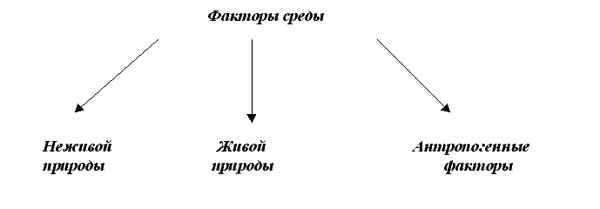 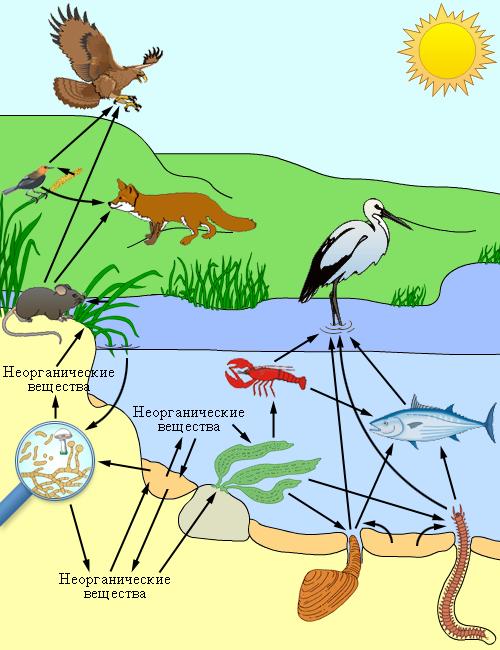 Антропогенный фактор –
 это влияние на природу хозяйственной деятельности человека.
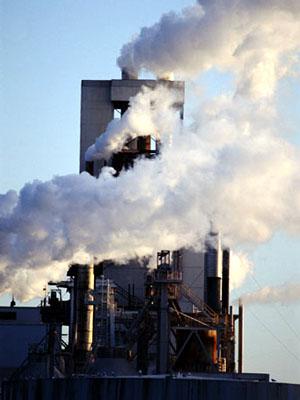 Кромсаем лёд
Меняем рек теченье
Твердим о том, что дел невпроворот…
Но мы ещё придем просит прощенья 
У этих рек, барханов и болот.
У самого гигантского восхода,
У самого мельчайшего малька…
Пока об этом думать неохота.
Сейчас нам не до этого. Пока,
Аэродромы, пирсы и перроны
Леса без птиц и земли без воды…
Всё меньше – окружающей природы,
Всё больше – окружающей среды.